TIME FOR YOUR SPEAKING PROJECT
UNIT 2
“MAKING CHANGES”
I  wish I could..
TAMARA LIZBETH LOPEZ HERNANDEZ
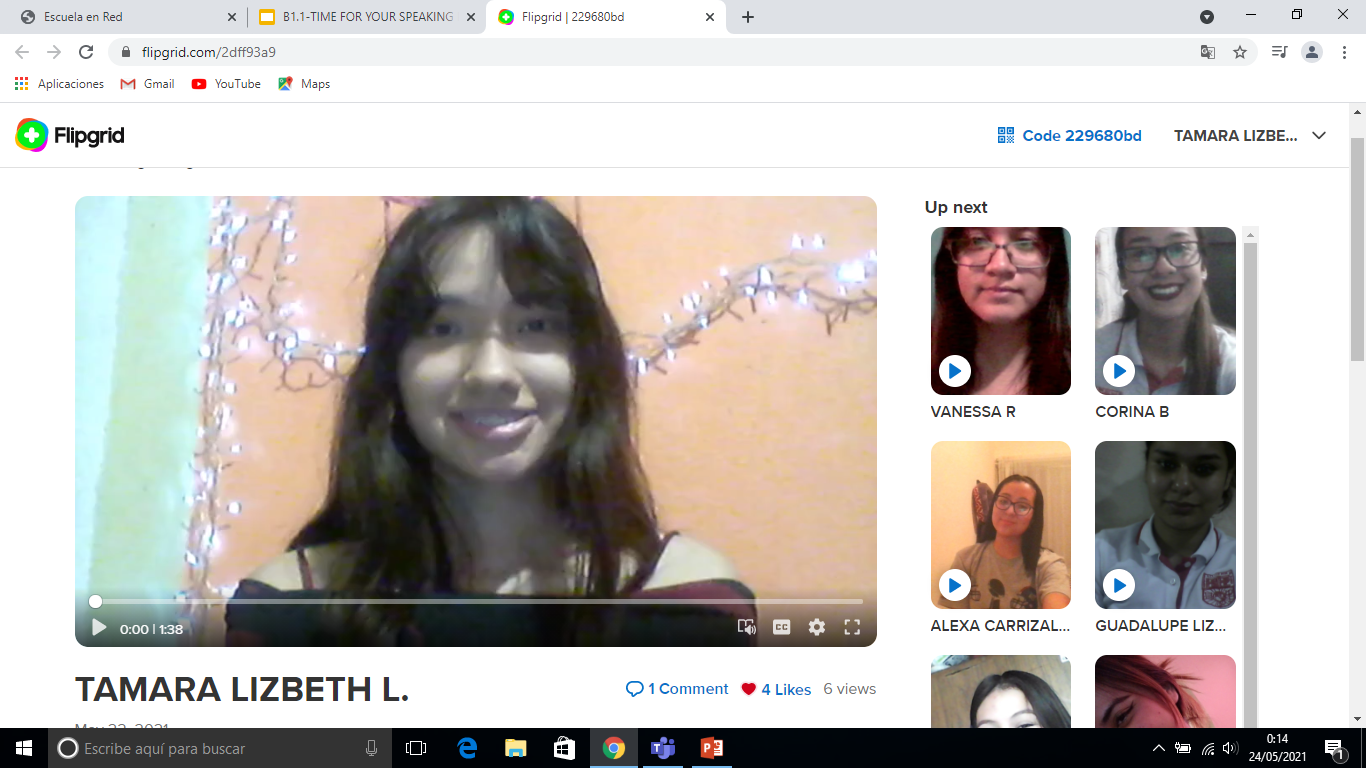 Grading criteria